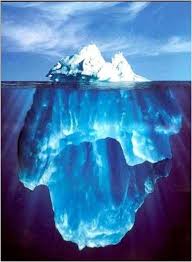 HIDROSTÁTICA

Presión en los fluidos
Teorema general de la hidrostática
Vasos comunicantes
Sifón
Principio de Pascal- Prensa Hidráulica
Principio de Arquímedes –Flotación
Presión en los fluidos
Teorema general de la hidrostática
Vasos comunicantes
Sifón
Principio de Pascal- Prensa Hidráulica
Principio de Arquímedes - Flotación

Presión atmosférica- Experiencia de Torricelli
Ley de Boyle Mariotte -Manómetro
HIDROSTÁTICA y NEUMOSTATICA
HIDROSTÁTICA Y NEUMOSTÁTICA
La Hidrostática es la rama de la mecánica que estudia los fluidos en estado de equilibrio, es decir, sin que existan fuerzas que alteren su movimiento o posición.
La Neumostática estudia el comportamiento físico de los gases en reposo y sus propiedades.
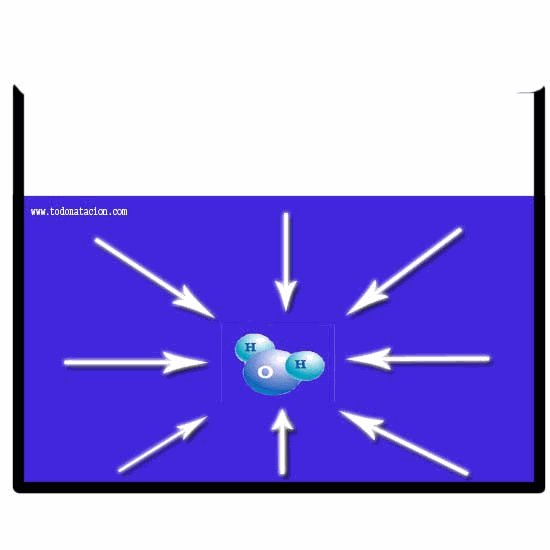 Presión en un punto interior de un  líquido
Presión en sólidos
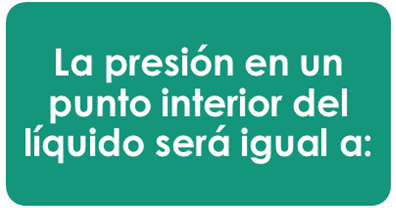 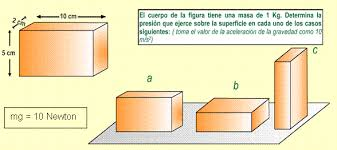 PRESIÓN EN LOS LÍQUIDOS
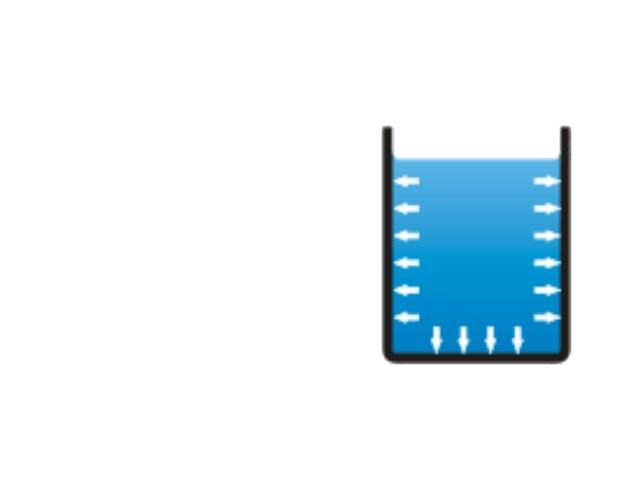 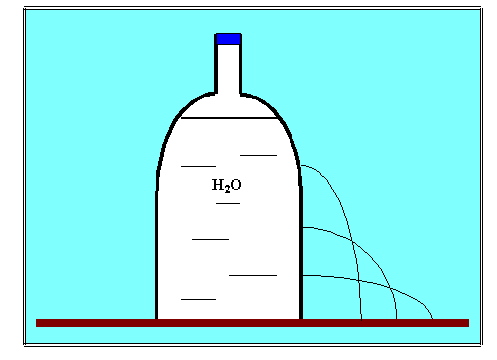 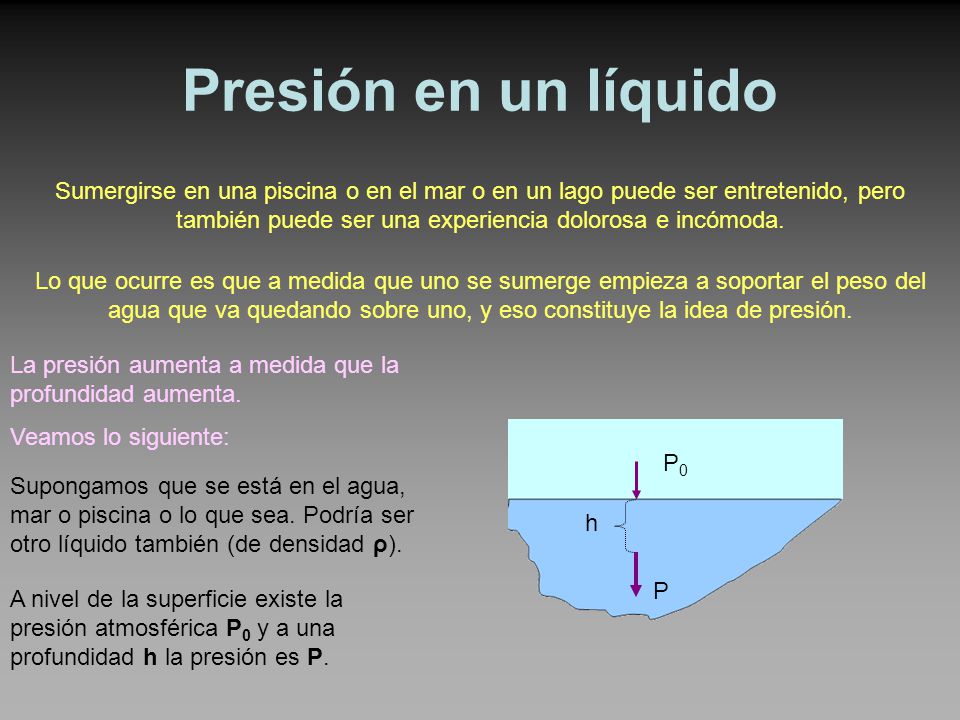 Ejercicio 1
Ejercicio 2
Determina la presión que ejerce un cubo de hormigón de 1,5m de arista sobre el suelo. La densidad del hormigón es de 2.350 kg/m3.
Determina la presión que se ejerce sobre un cubo de hormigón de 1,5m de arista sumergido bajo el agua a 3 m. La densidad del agua es de 1.000 kg/m3.NOTA: El recipiente se encuentra cerrado.
Presión = fuerza /área 
Fuerza= peso del cubo
Pesp= DensidadxGravedad= Peso/Volumen
Pesp = 2.350 kg/m3 x 10 m/s2 =23.500 N/m3
Pesp = Peso/Vol     Pespx Volumen= Peso
Volumen del cubo =(1,5m)3 = 3,375 m3
Peso del cubo= 23.500 N/m3  x 3,375 m3=  79.312,5 N
Área= área de apoyo= (1,5m)2= 2,25 m2  
Presión= PESO/AREA= 79.312,5N/2,25m2= 32.250 Pa
Presión hidrostática= Pesp.líquidox profundidad.
Presión hidrostática= 
1.000 kg/m3 x 10 m/s2 x 3 m= 30.000 Pa
Calculo de la velocidad de salida de un líquido a través de un orificio
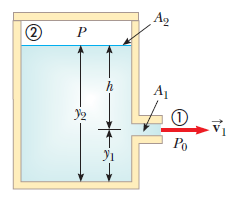 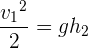 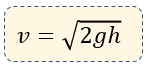 v o v1= Velocidad del líquido que sale por el orificio (m/s)
g = Magnitud de la aceleración de la gravedad (10 m/s2)
h o h2 = profundidad a la que se encuentra el orificio de salida (m)
Ejemplo: Determinar la velocidad con la que sale un líquido por un orificio localizado a una profundidad de 2.6 metros en un tanque de almacenamiento.
TEORÉMA GENERAL DE LA HIDRÓSTÁTICA
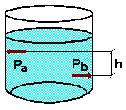 Ejemplo:
Determina la diferencia de presión entre dos puntos ( el a y el b) que se encuentran dentro de un tanque con agua. El punto “a” se encuentra a 20 cm de la superficie y el punto “b” a 80 cm de la misma.
f
600 kgf/m2
f
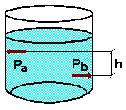 VASOS COMUNICANTES
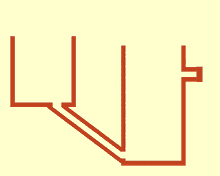 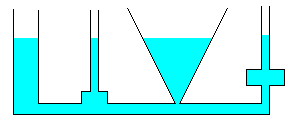 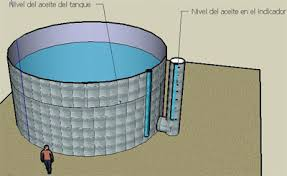 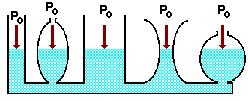 Ejemplo:
En un tubo en "U" se coloca agua y otro líquido del que se necesita conocer el peso específico, las alturas alcanzadas son 64 cm y 40 cm respectivamente, ¿cuál es peso específico del líquido desconocido?
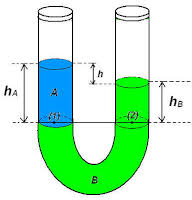 Sifón
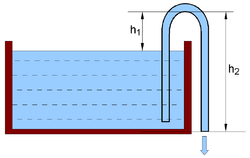 Un sifón está formado por un tubo, en forma de "U" invertida, con uno de sus extremos sumergidos en un líquido.
¿Como funciona?
El líquido asciende por el tubo a una altura mayor que la de la superficie del líquido contenido en el recipiente (h1) y desagua por el otro extremo. 

¿ Que condición debe cumplirse respecto de la cantidad de líquido dentro del tubo?
El tubo debe encontrarse lleno de líquido para que se produzca el desagüe.

¿ Por que debe estar lleno?
Porque es el peso de esta columna de agua en la rama de desagüe la que eleva la columna de agua en la que se encuentra sumergida.
Sifones
Aliviadero de presa
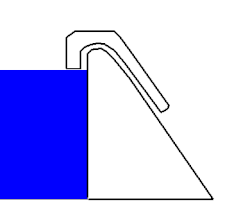 Descarga de inodoro
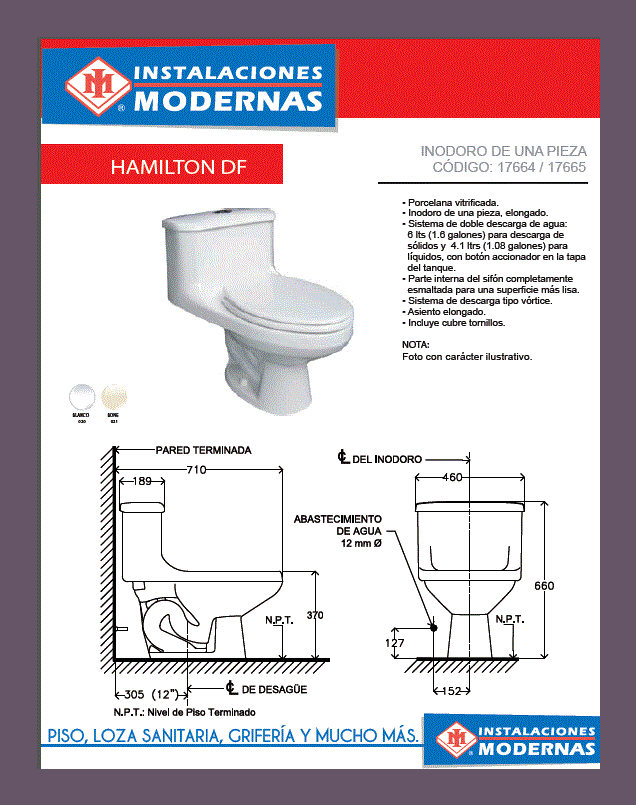 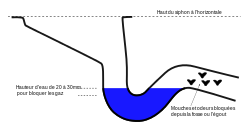 Capilaridad-Tensión Superficial
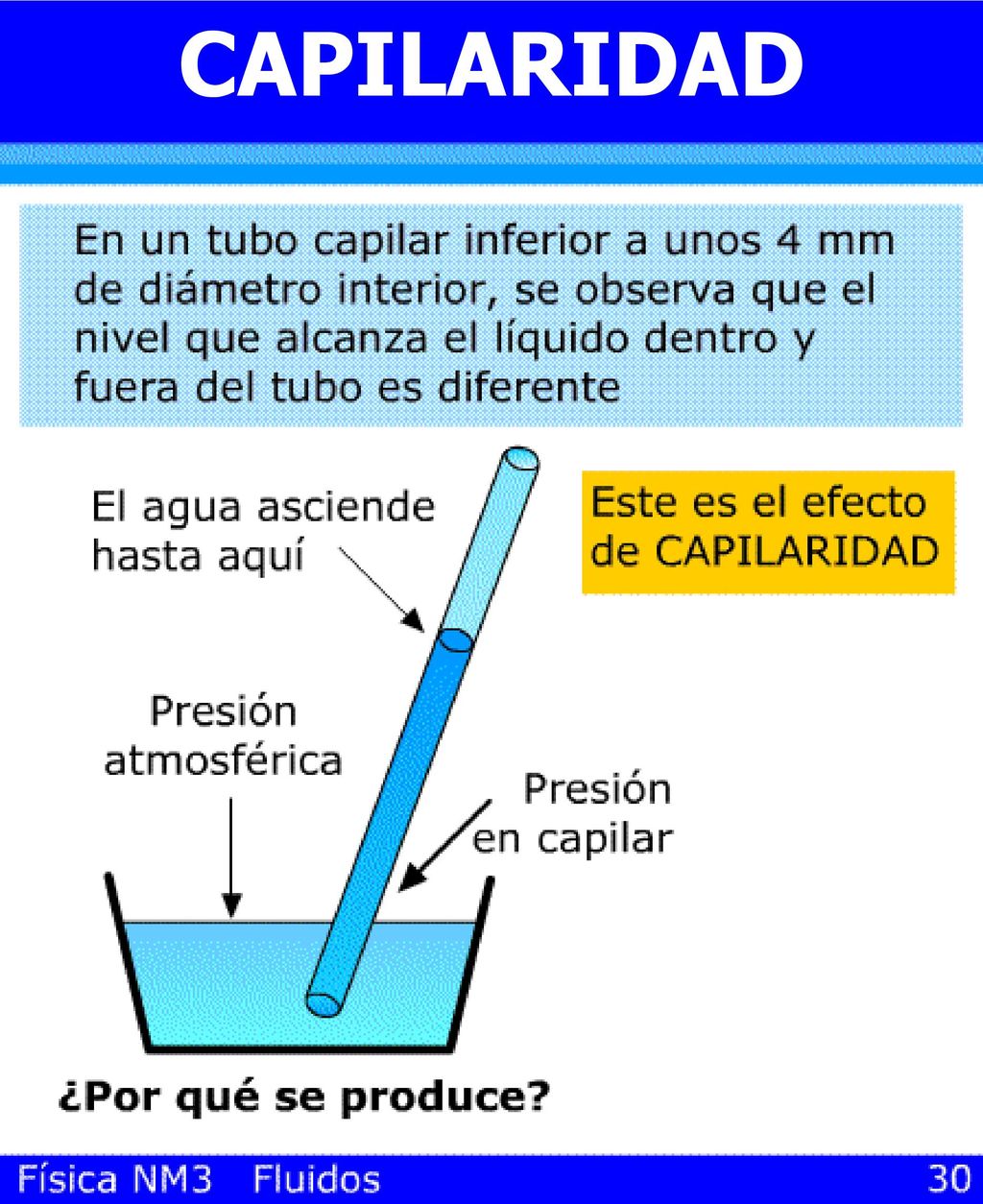 La cohesión es la atracción entre las moléculas de una misma sustancia, mientras que la adhesión es la atracción entre moléculas de diferentes sustancias. Si se sumerge un tubo capilar de vidrio en un recipiente con agua, el líquido asciende dentro de él hasta una altura determinada. Si se introduce un segundo tubo de mayor diámetro interior el agua sube menor altura.

Es que la superficie del líquido plana en su parte central, toma una forma curva en la vecindad inmediata del contacto con las paredes. Esa curva se denomina menisco y se debe a la acción combinada de la adherencia y de la cohesión. Por la acción capilar los cuerpos sólidos hacen subir y mover por sus poros, hasta cierto límite, el líquido que los moja.
PRINCIPIO DE PASCAL
«El incremento de presión aplicado a la superficie de un fluido , contenido en un recipiente indeformable, se transmite con el mismo valor a cada una de las partes del mismo».
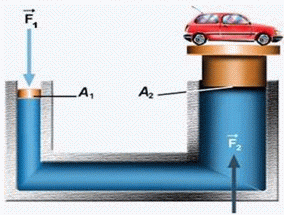 APLICACIÓN : PRENSA HIDRÁULICA
Una prensa hidráulica es un mecanismo conformado por vasos comunicantes impulsados por pistones de diferente área que, mediante pequeñas fuerzas, permite obtener otras mayores. Los pistones son llamados pistones de agua.
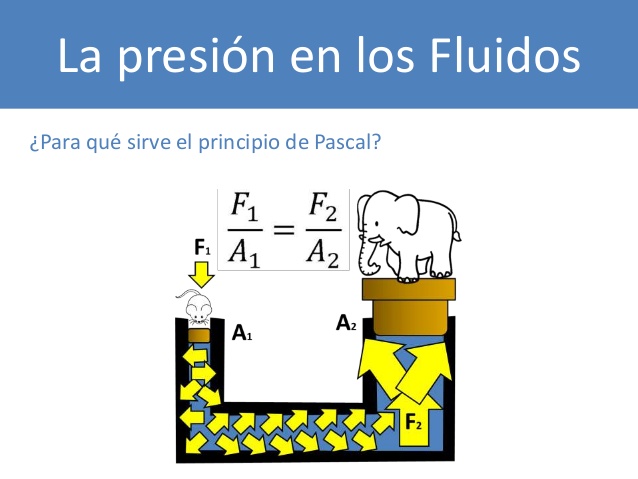 El radio del émbolo menor de una prensa hidráulica es de 10 cm. Sobre él se aplica una fuerza de 30 N, el otro émbolo responde con una de 270 N. ¿Cuál será el radio de este segundo émbolo?.
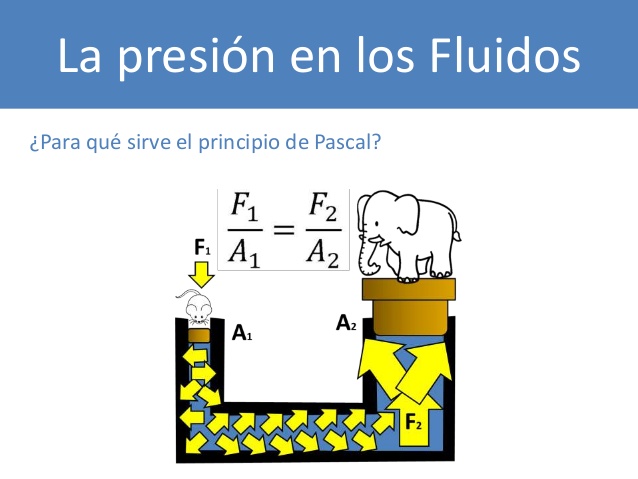 PRINCIPIO DE ARQUÍMEDES
«Un cuerpo total o parcialmente sumergido en un fluido en reposo, experimenta un empuje vertical hacia arriba igual al peso del volumen de fluido desalojado o desplazado por el cuerpo».
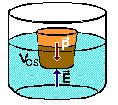 P: Peso del cuerpo
FLOTACIÓN
empuje
empuje
empuje
Peso cuerpo
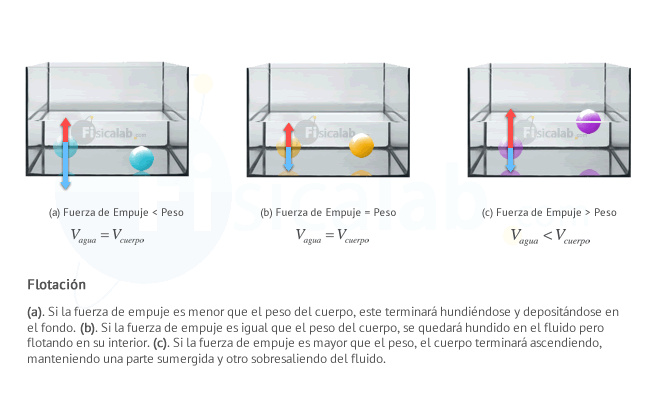 Peso cuerpo
Peso cuerpo
E<peso del cuerpo
E=peso del cuerpo
E>peso del cuerpo
Se pesa un cubo de 10cm de arista en el aire dando como resultado 19 N y a continuación se pesa sumergido en agua dando un valor de 17 N. Calcula:
A- El peso aparente del cuerpo (Peso del cuerpo- Empuje)= PESO SUMERGIDO
B- El empuje 
C- La densidad del material que compone el cuerpo.
A-B- El peso aparente del cuerpo=(Peso del cuerpo en el aire- Empuje)
                                                      19N -E= 17N          E= 19N-17N= 2N
                           
 
el peso aparente es 17 N porque se define como el peso del cuerpo sumergido. El empuje entonces es la fuerza resultante entre el peso real y el aparente, E= 2 N
C- Para calcular la densidad del material consideramos su masa, a partir de su peso real, y su volumen ya que : D= m/v
m= P/g= 19N/(10m/s2)= 1,9 kg       D= 1,9kg/(0,10m)3= 1.900kg/m3